Центральное управление Федеральной службы по экологическому, 
технологическому и атомному надзору
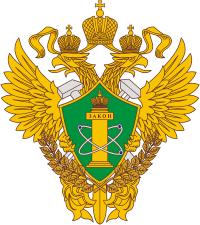 Основные показатели надзорной деятельности за 6 МЕСЯЦЕВ2024 года межрегионального отдела государственного строительного надзора и надзора за саморегулируемыми организациями» (КОСТРОМСКАЯ область)

Доклад начальника межрегионального отдела государственного строительного надзора и надзора за саморегулируемыми организациями Центрального управления Ростехнадзора
Потапова Егора Николаевича
26 сентября 2024 г.
Центральное Управление Федеральной службы по экологическому, технологическому и атомному надзору
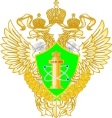 Начальник отдела
Межрегиональный отдел государственного строительного надзора и надзора за саморегулируемыми организациями

штатная численность – 21 фактическая – 16

отдел укомплектован 
на 75 %
3
Центральное Управление Федеральной службы по экологическому, технологическому и атомному надзору
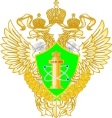 В области федерального государственного строительного надзора
Количество поднадзорных объектов капитального строительства на территории Костромской области:
 1 полугодие 2023 года – 7
 1 полугодие 2024 года – 7
Количество поднадзорных СРО на территории Костромской области: 3
в том числе: 
Строительство – 2
Архитектурное проектирование – 1
Выдано заключений о соответствии построенных объектов за 6 месяцев 2024 года – 1, в отношении объекта:
«Газопровод-отвод Галич-Мантурово-Шарья Костромской области. 3 этап. Участок км 81,6 - 139,3; ГРС Мантурово», по адресу: Галичский район, Антроповский район, Парфеньевский район (застройщик - ООО «Газпром инвест»)
4
Центральное Управление Федеральной службы по экологическому, технологическому и атомному надзору
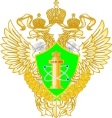 5
Центральное Управление Федеральной службы по экологическому, технологическому и атомному надзору
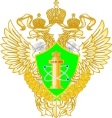 - изменение проектных решений при отсутствии откорректированной проектной документации, получившей положительное заключение государственной экспертизы;
  - нарушение технологии (технологической последовательности                                  при монтаже строительных конструкций);
  - недостаточное осуществление строительного контроля со стороны инженерно-технического персонала за соблюдением требований проектной документации;
  - производство работ без освидетельствования в установленном порядке скрытых работ с составлением соответствующих актов;
  - строительство при отсутствии полученного в установленном порядке разрешения на строительство;
  - строительство при отсутствии проектной документации, получившей положительное заключение государственной экспертизы;
  - нарушения требований техники безопасности при производстве работ, а также нарушения при организации строительной площадки.
6
Центральное Управление Федеральной службы по экологическому, технологическому и атомному надзору
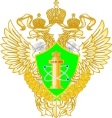 6
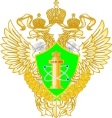 Центральное Управление Федеральной службы по экологическому, технологическому и атомному надзору
11
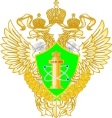 Центральное Управление Федеральной службы по экологическому, технологическому и атомному надзору
8
Центральное управление Федеральной службы по экологическому, 
технологическому и атомному надзору
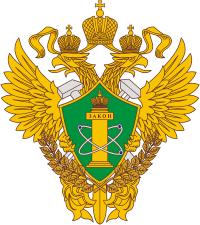 Благодарю за внимание!